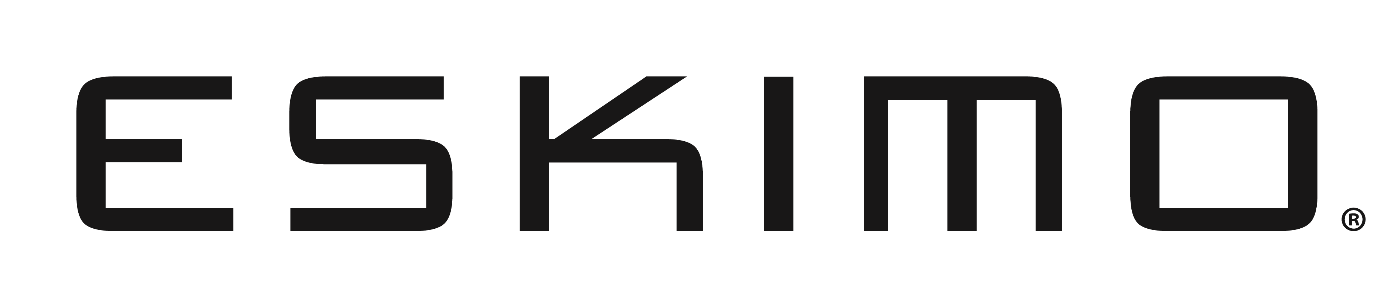 DUBBAR
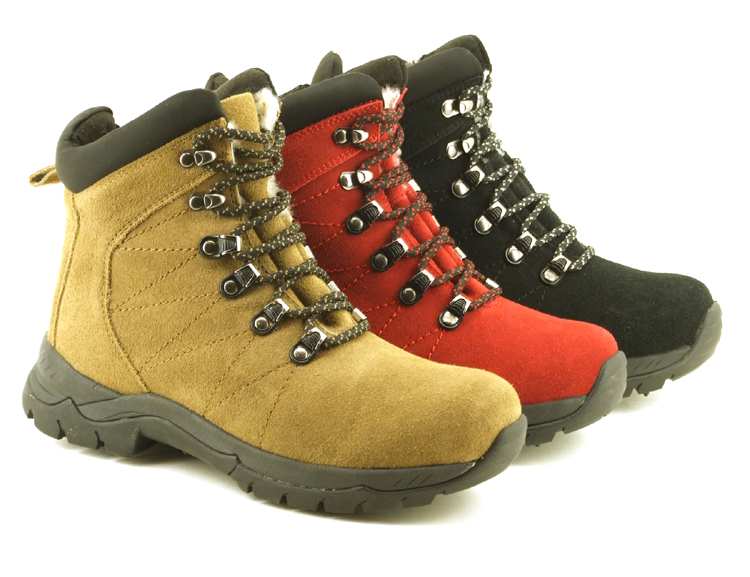 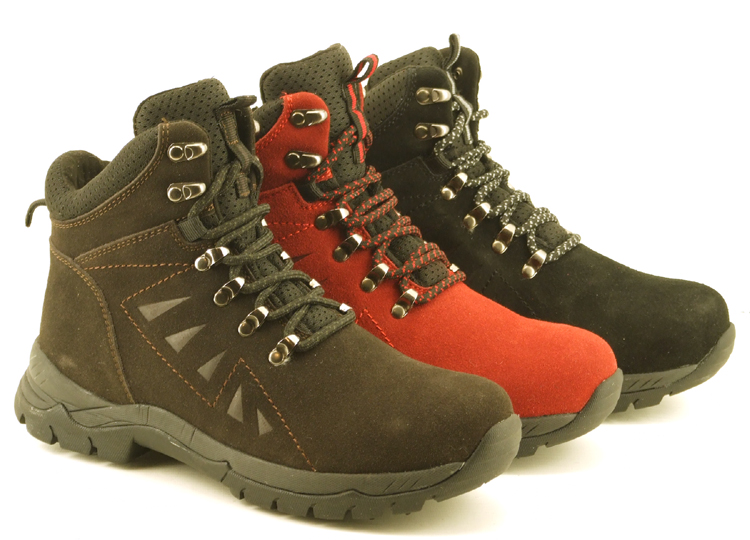 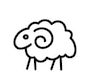 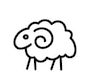 New Murrey
03220503 dubb
Goldy
03220501 dubb
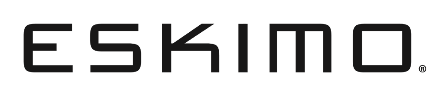 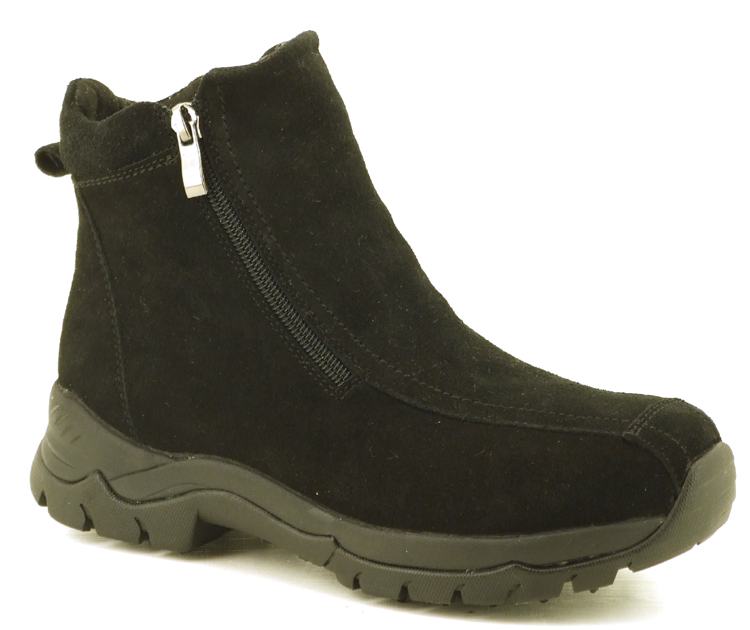 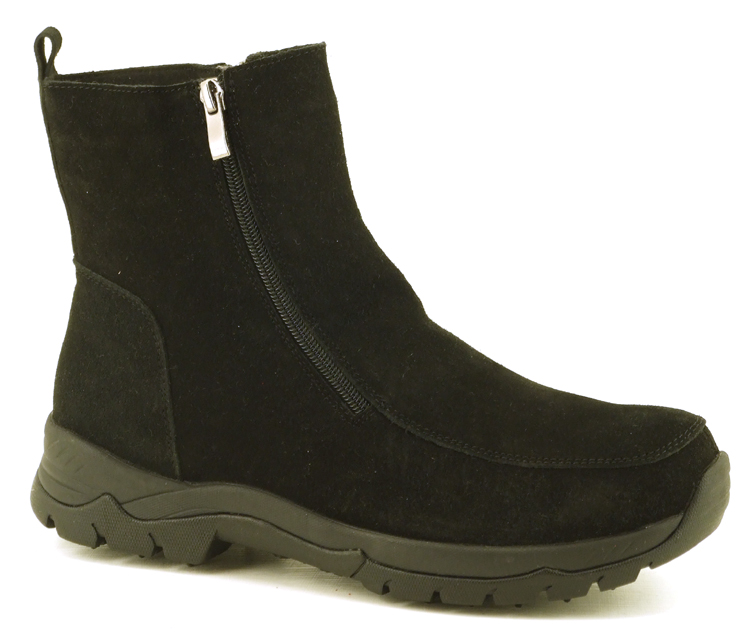 Timor
03220507 dubb dam
03220508 antislip dam
Timor
03220509 dubb herr
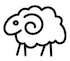 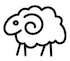 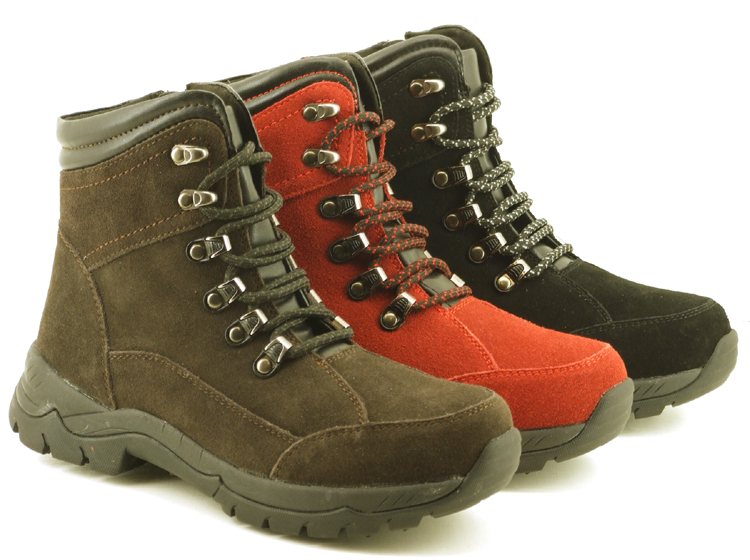 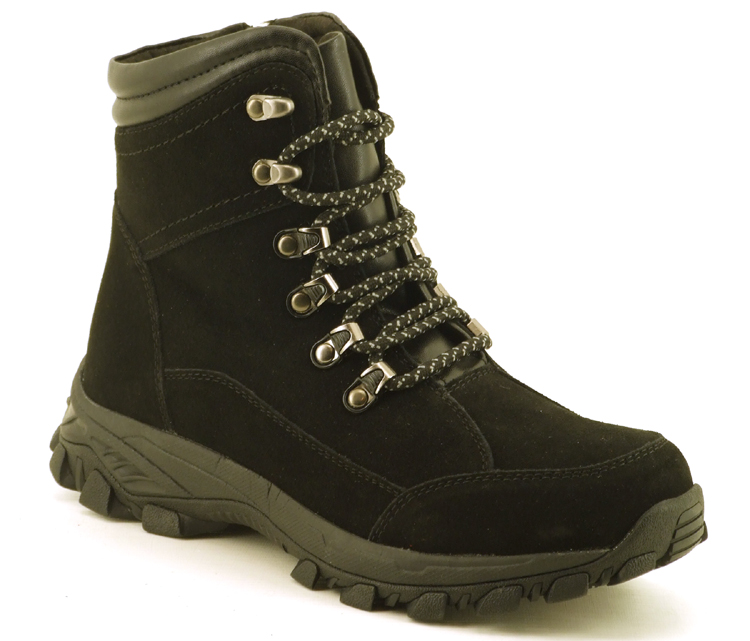 Rush
03220511 dubb
Rush 
03220512 antislip
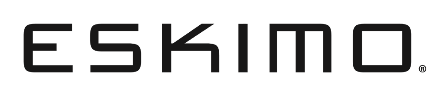 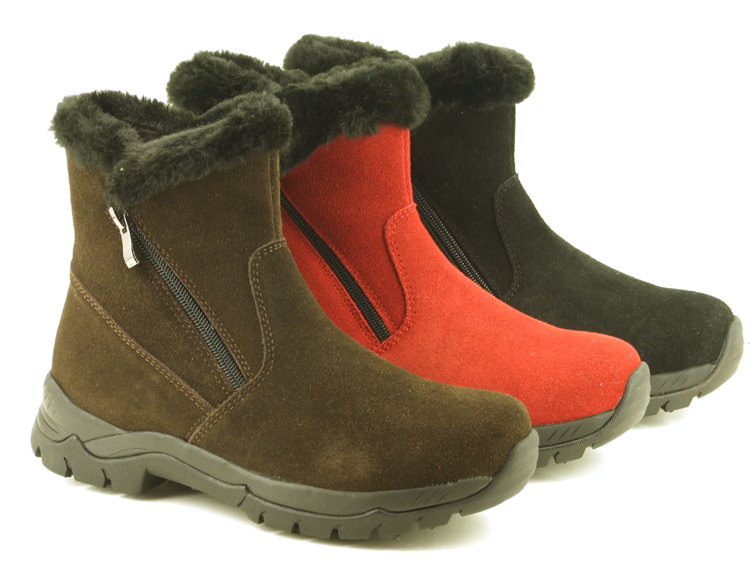 Olara
03220514 dubb
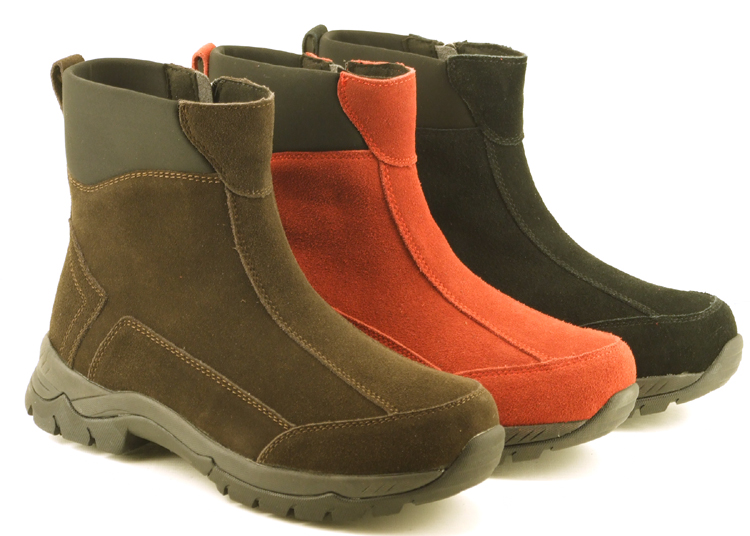 Romina
03220513 dubb
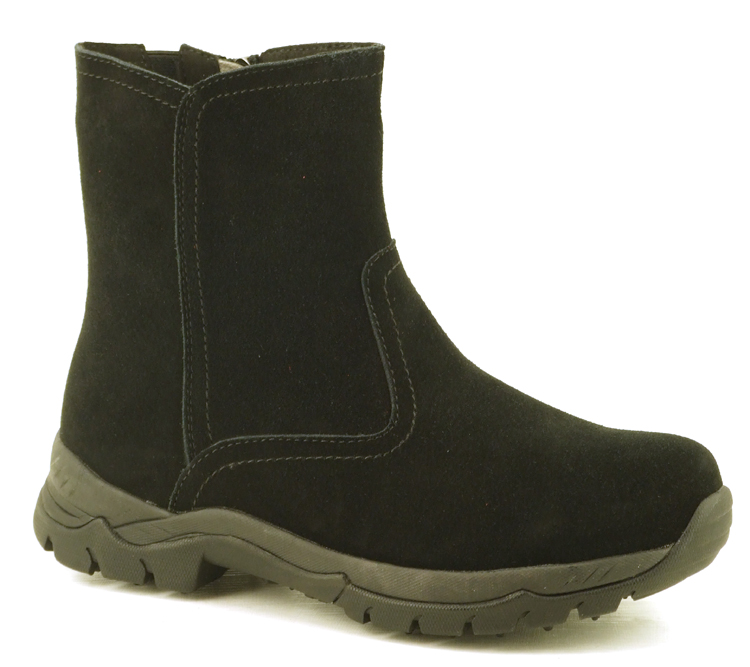 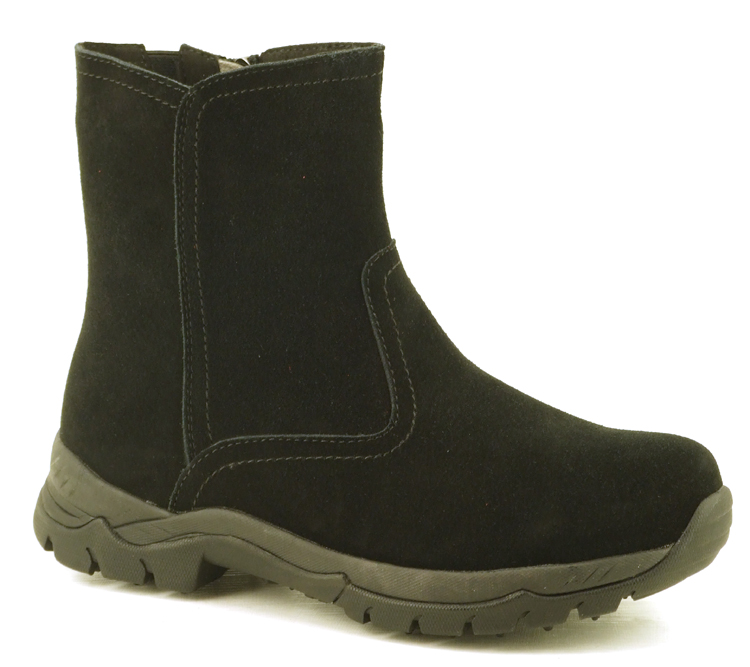 Sirdal
03220515 dubb
Sirdal
03220528 dubb
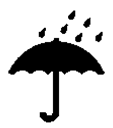 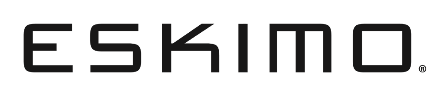 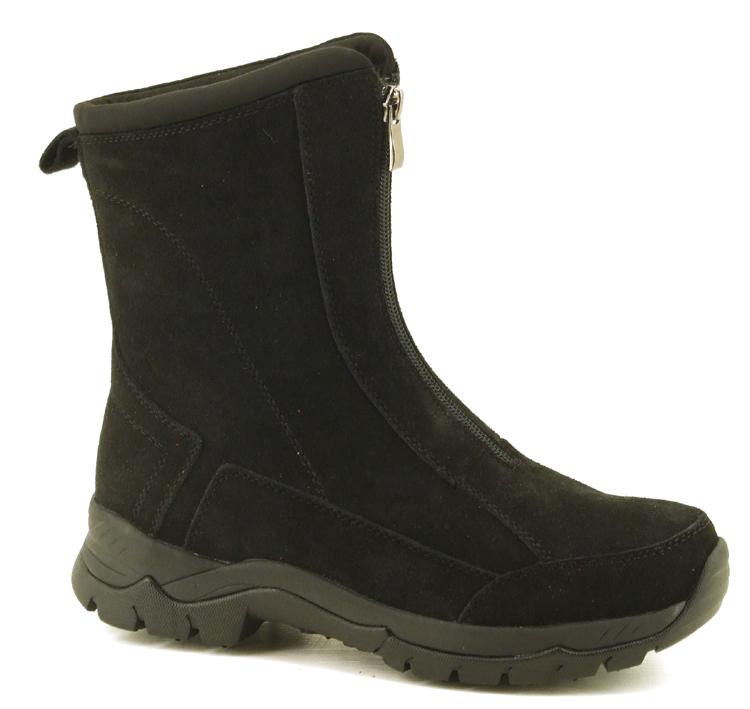 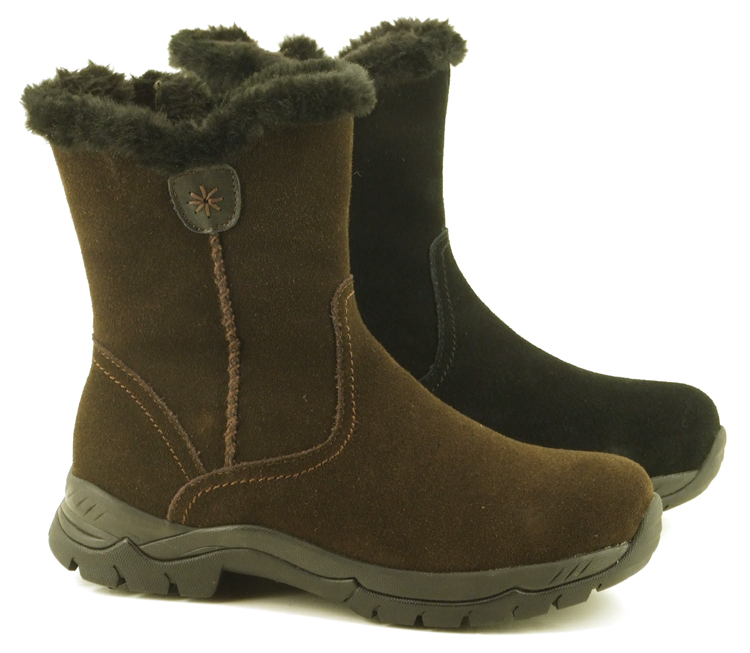 Kaizer
03220516 dubb
Taty
03220517 dubb
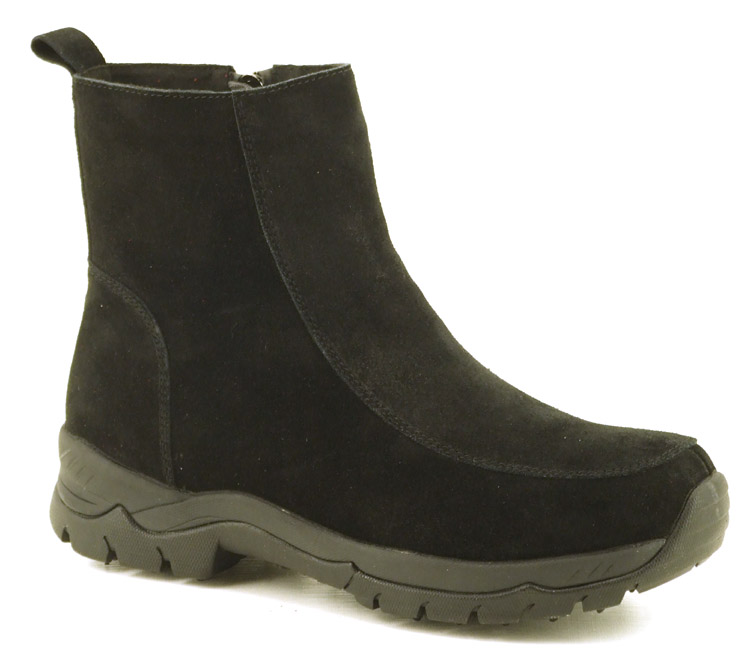 Kara
03220521 dubb
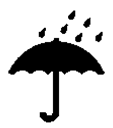 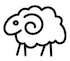 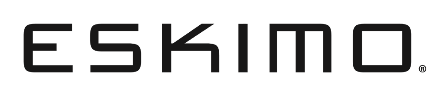 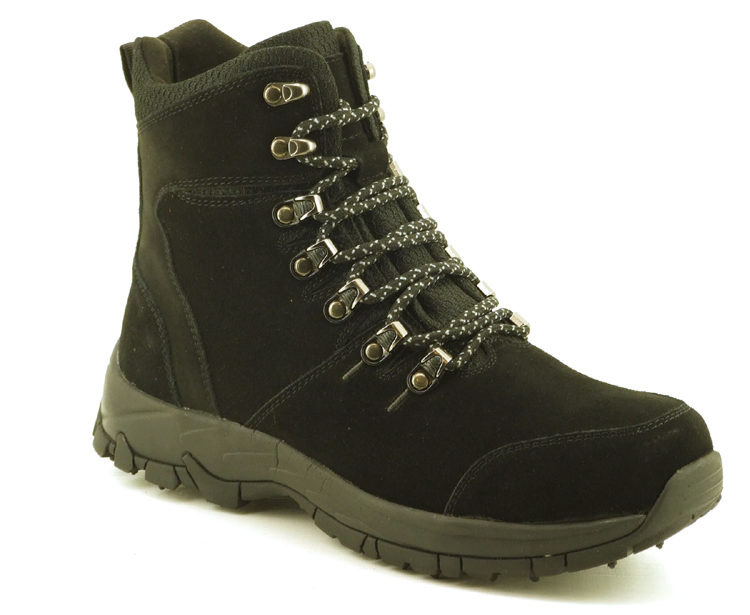 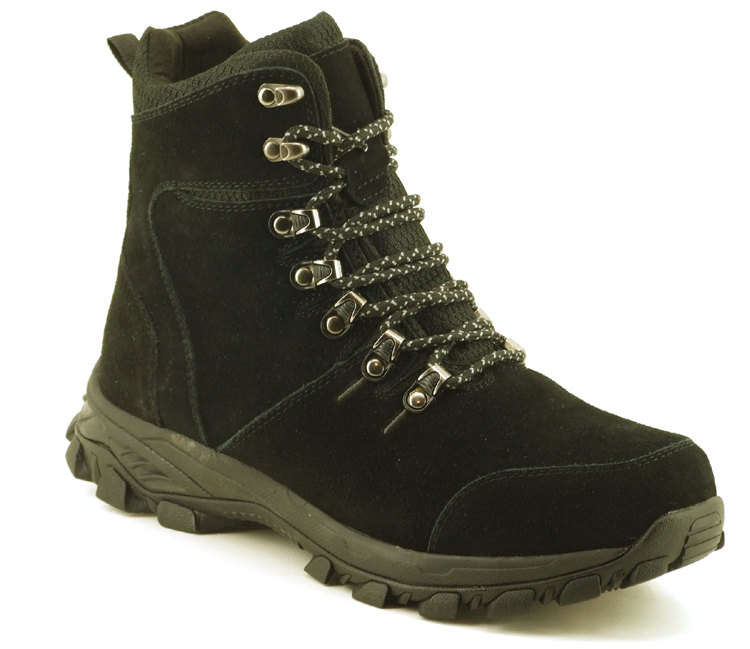 Woodford
03220520 antislip herr
Woodford
03220519 dubb herr
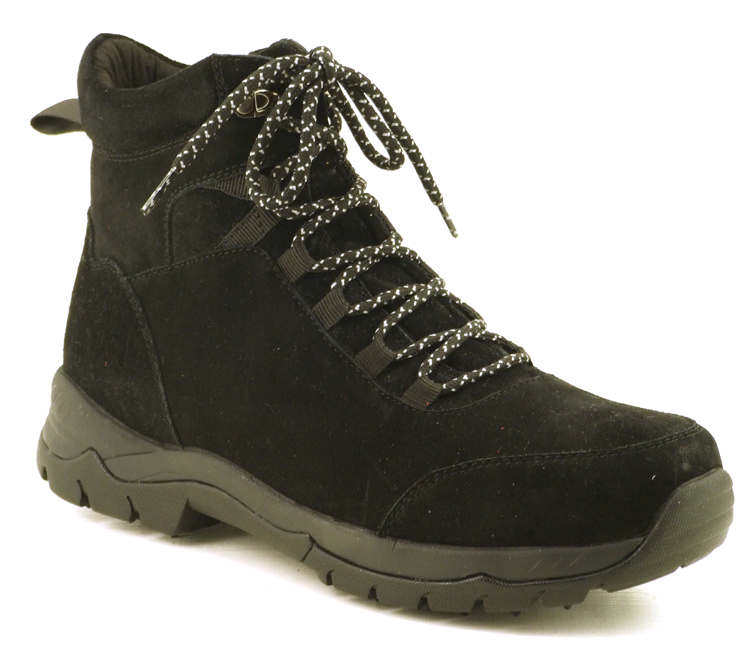 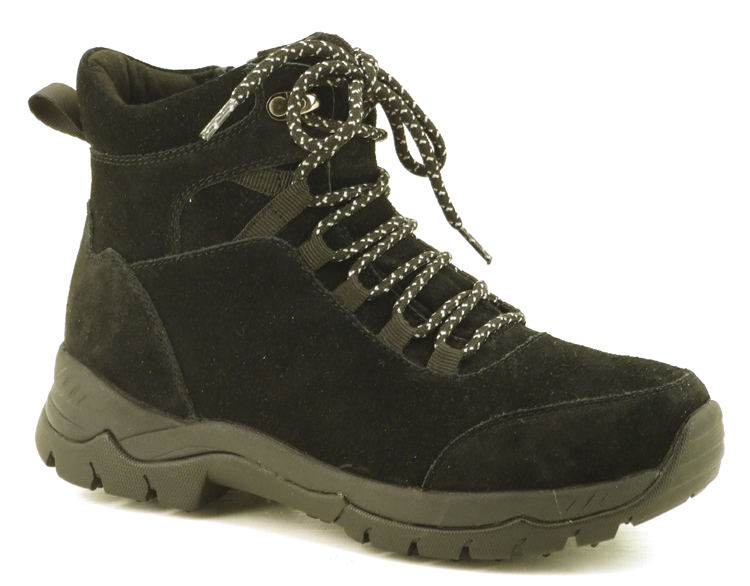 Henni
03220522 dubb dam
Marl
03220523 dubb herr
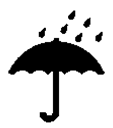 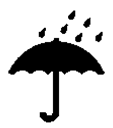 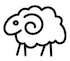 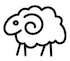 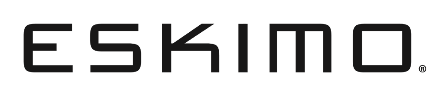 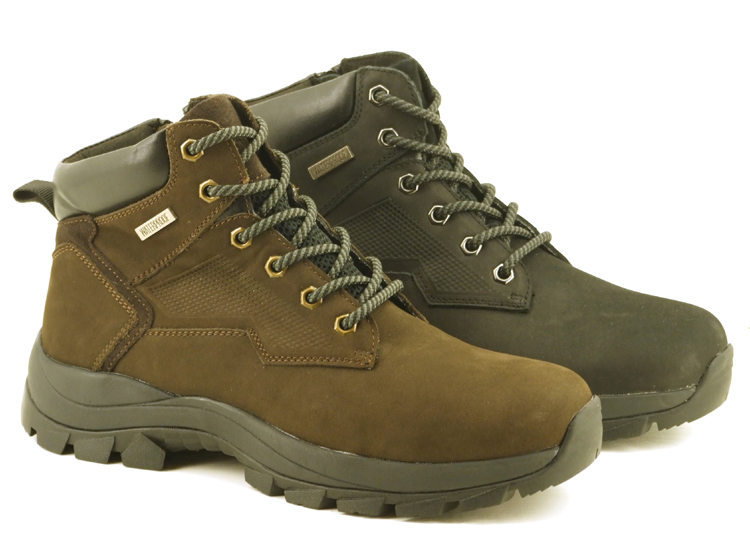 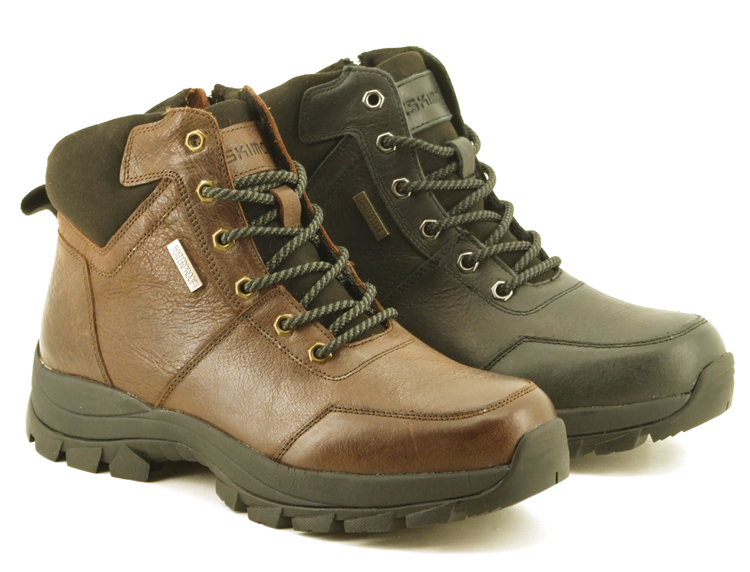 Sipson 
03220526 brodd herr
Romford
03220527 brodd herr
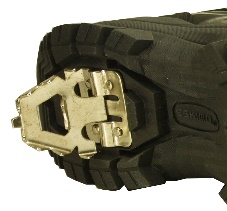 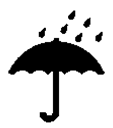 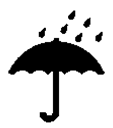 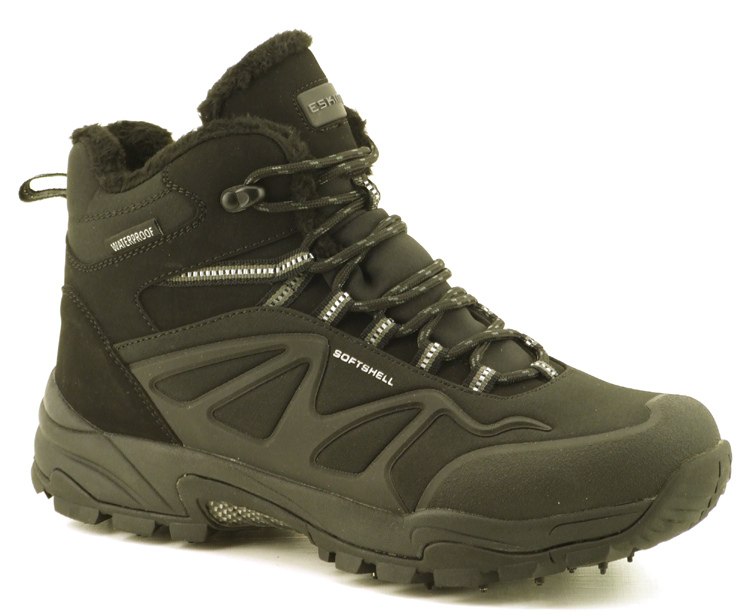 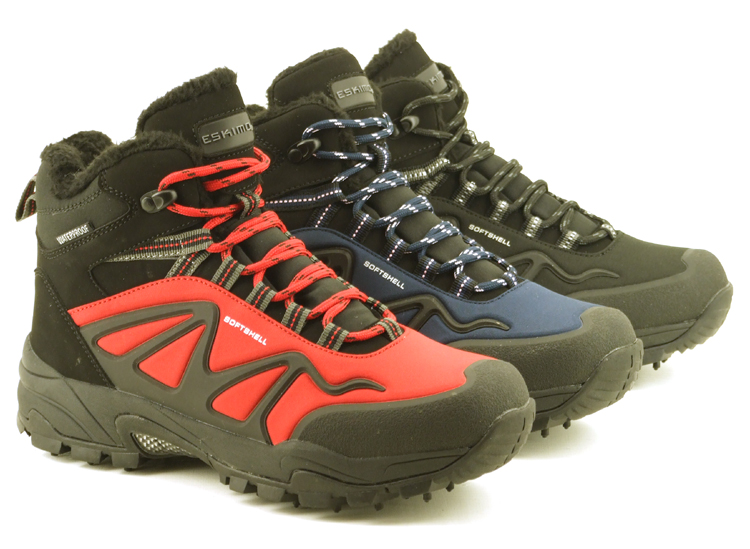 Kirbie
03220533 dubb dam
Kirbie
03220534 dubb herr
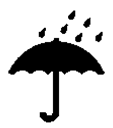 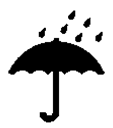 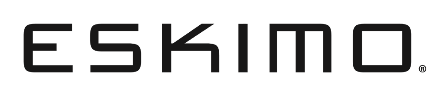 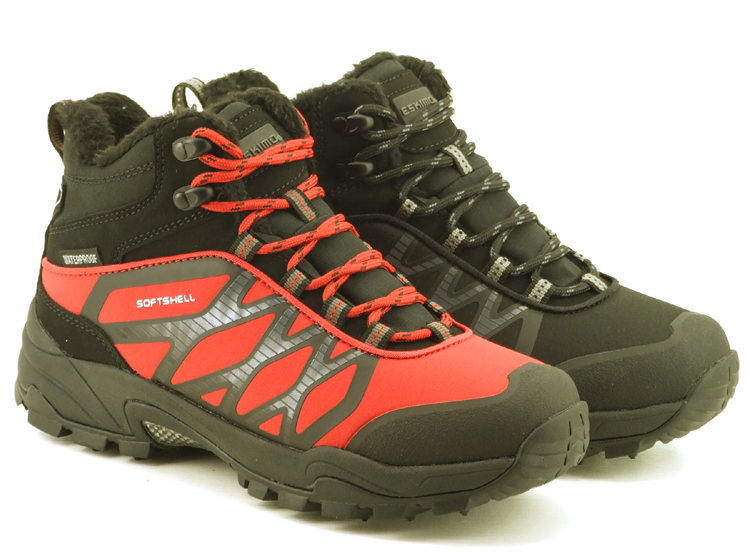 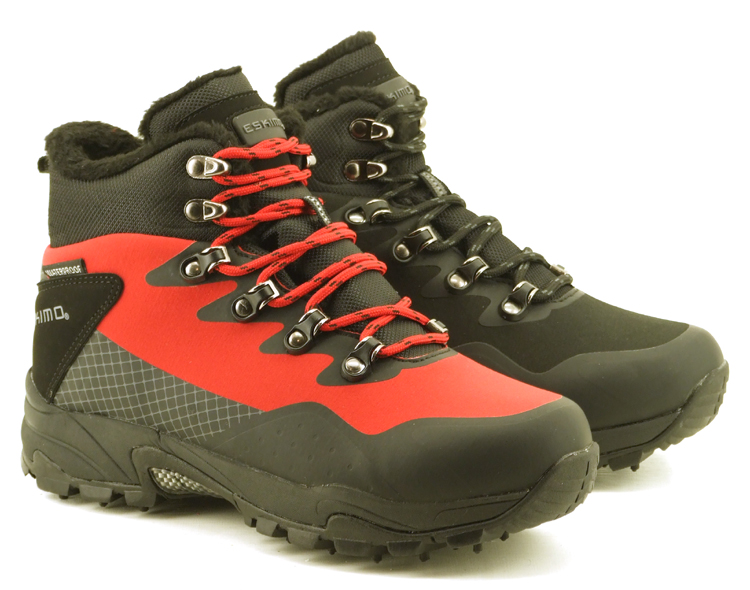 Habea
03220536 dubb dam
Leyton
03220537 dubb dam
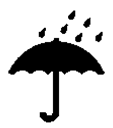 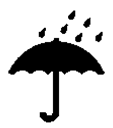 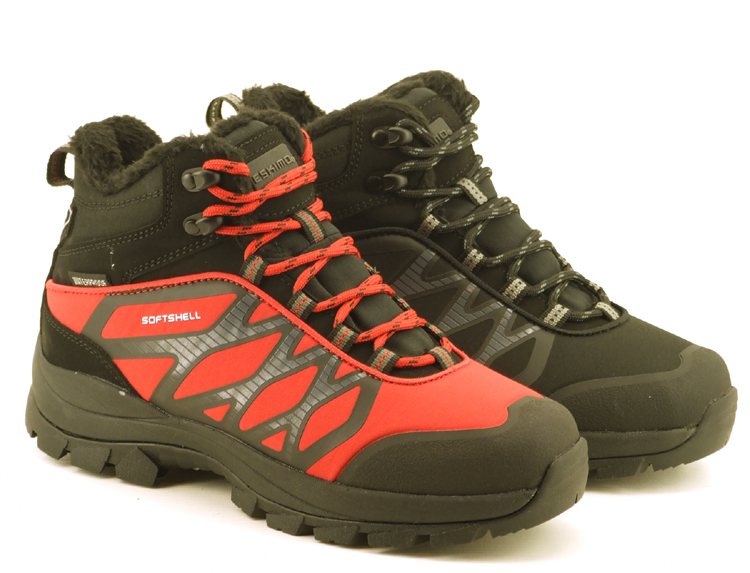 Leyton
03220538 brodd dam
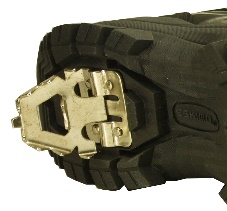 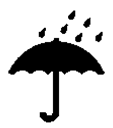 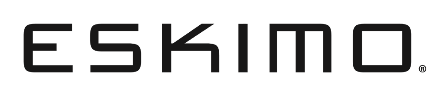 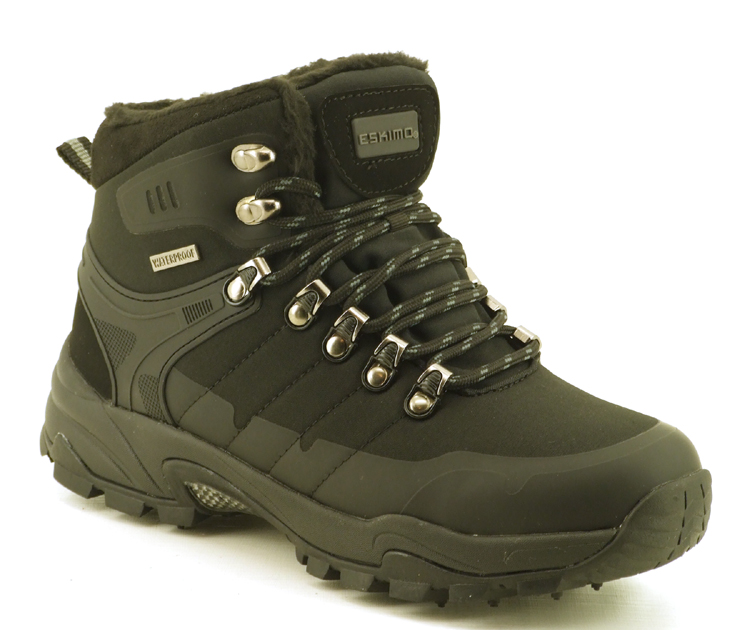 Mortlake
03220541 dubb dam
03220542 dubb herr
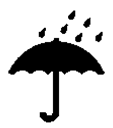 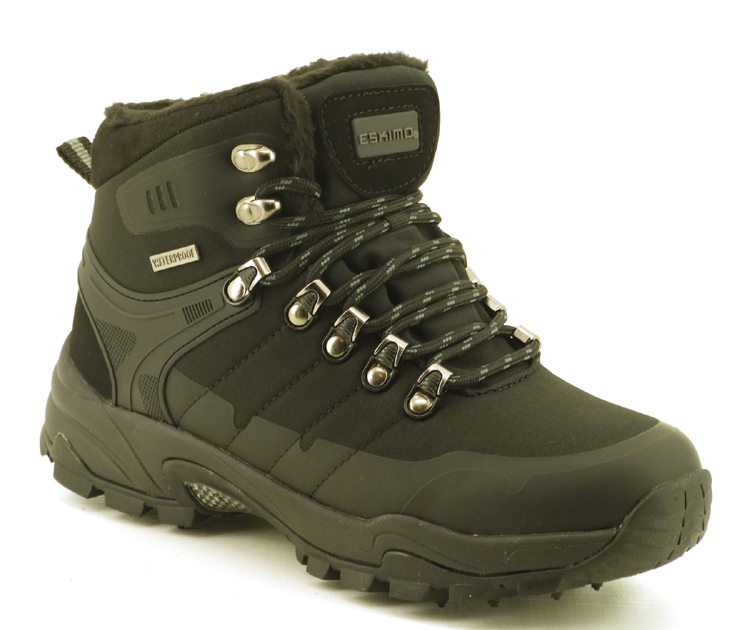 Orpington
03220543 brodd dam
03220544 brodd herr
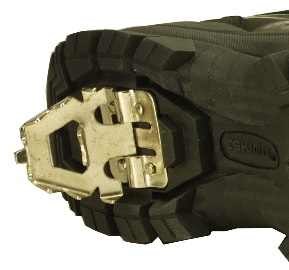 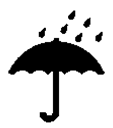 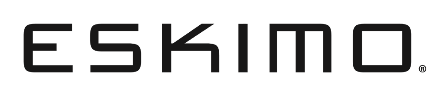